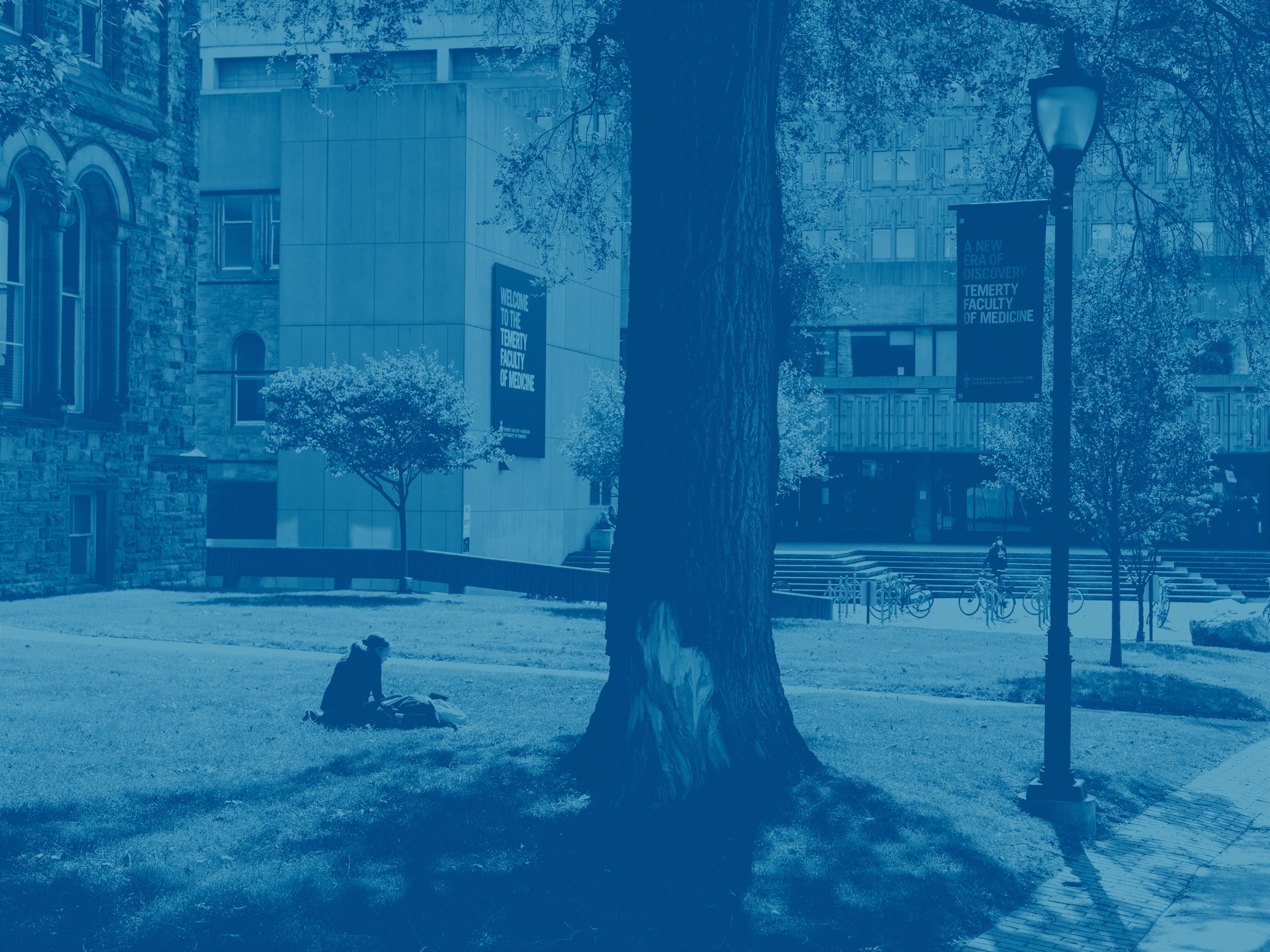 Workplace Based Assessment (WBA) in Clerkship Overview Slide Deck
Fall, 2024

MD.OAE@UTORONTO.CATemerty Faculty of Medicine, University of Toronto
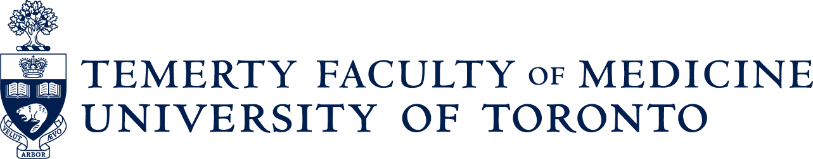 Workplace Based Assessments in UME
The AFMC has determined 12 Entrustable Professional Activities (EPAs) or clinical skills expected of a graduating medical student in the workplace, independent of specialty
The EPAs comprise one component of workplace based assessments
Our commitment: to provide frequent coaching in these 12 areas, and to promote reflection on progress over clerkship
EPAs are credit/no credit and are NOT otherwise used to determine student progress in the program or to determine eligibility for graduation
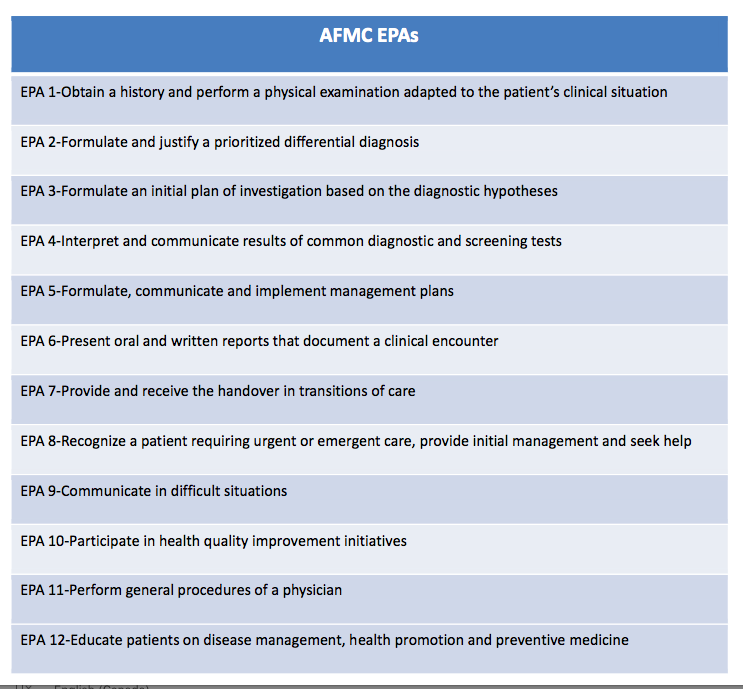 Key Observable Behaviours
Assessors will be presented with “Key Observable Behaviors” for each EPA to use as a reference to guide assessment and coaching

No milestones for UME…
No phases of training…
No progress decisions…
EPA 1: Obtain a history and physical examination adapted to the patient’s clinical situation
EPA 8: Recognize a patient requiring urgent or emergent care, provide initial management and seek help
How Does it Work?
Communication is key, example:
Assessor: What are your learning goals for today? What would like me to observe?
Student: I have been working on prioritizing my differential diagnoses. I am hoping to have your feedback during clinic and to complete an EPA (EPA2).”
Coaching conversation after the observation
Documentation using EPA tool in Elentra
Students have been asked to complete the contextual information on Elentra for faculty or resident/fellow assessors and either hand over their device (preferred) or have Elentra email the assessor with a link
Nuts and Bolts
Clerks ’start’ the EPA in Elentra and complete the contextual information
They hand over their device real time for completion or have Elentra send an email for completion at a later time
Make sure you toggle your role to MD Program in Elentra if needed

Demo: the following slides show the tool in Elentra- the one click and the narrative boxes are the entirety of the tool (plus the contextual info that precedes it)
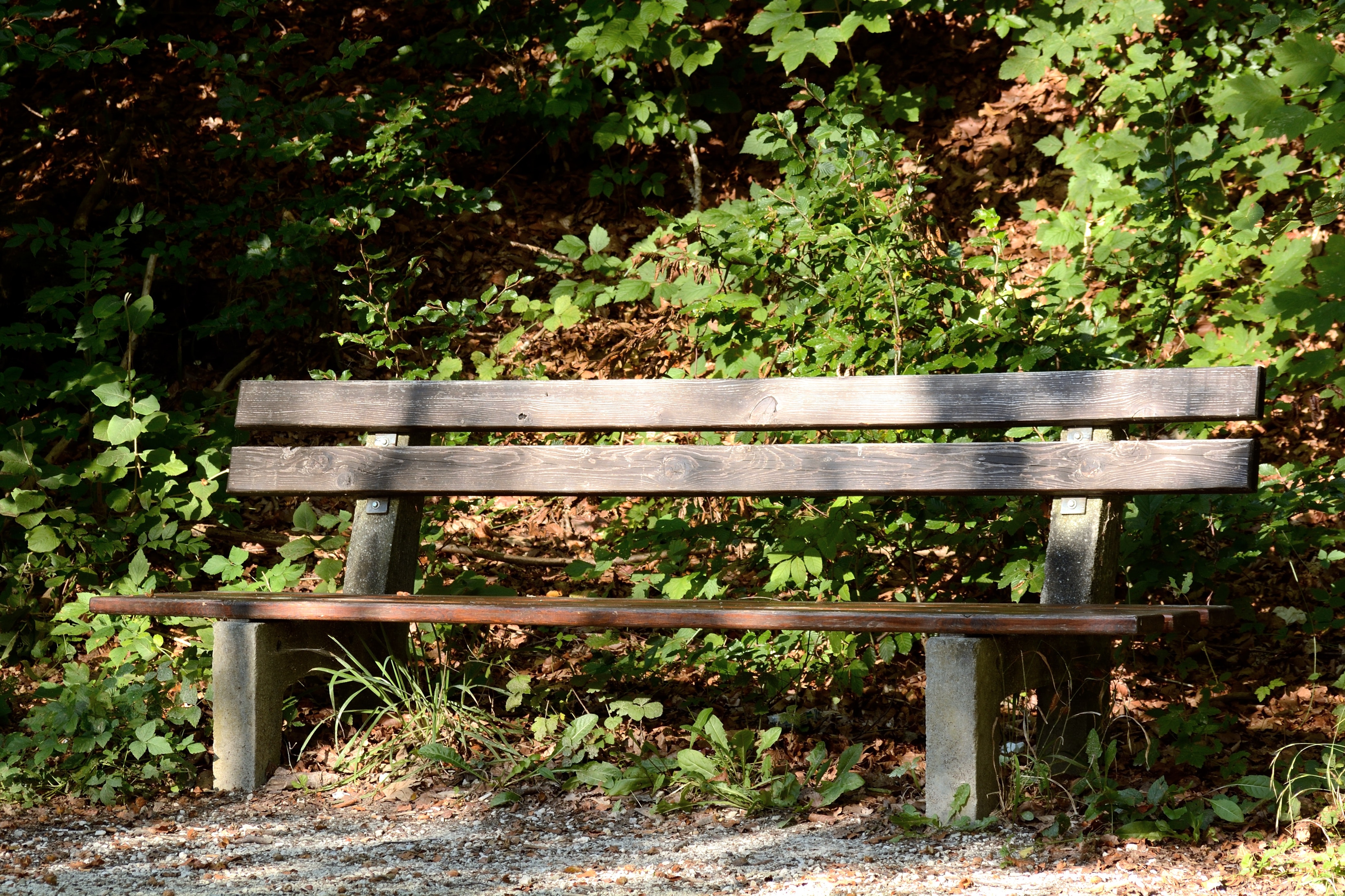 EPA Assessment Scale
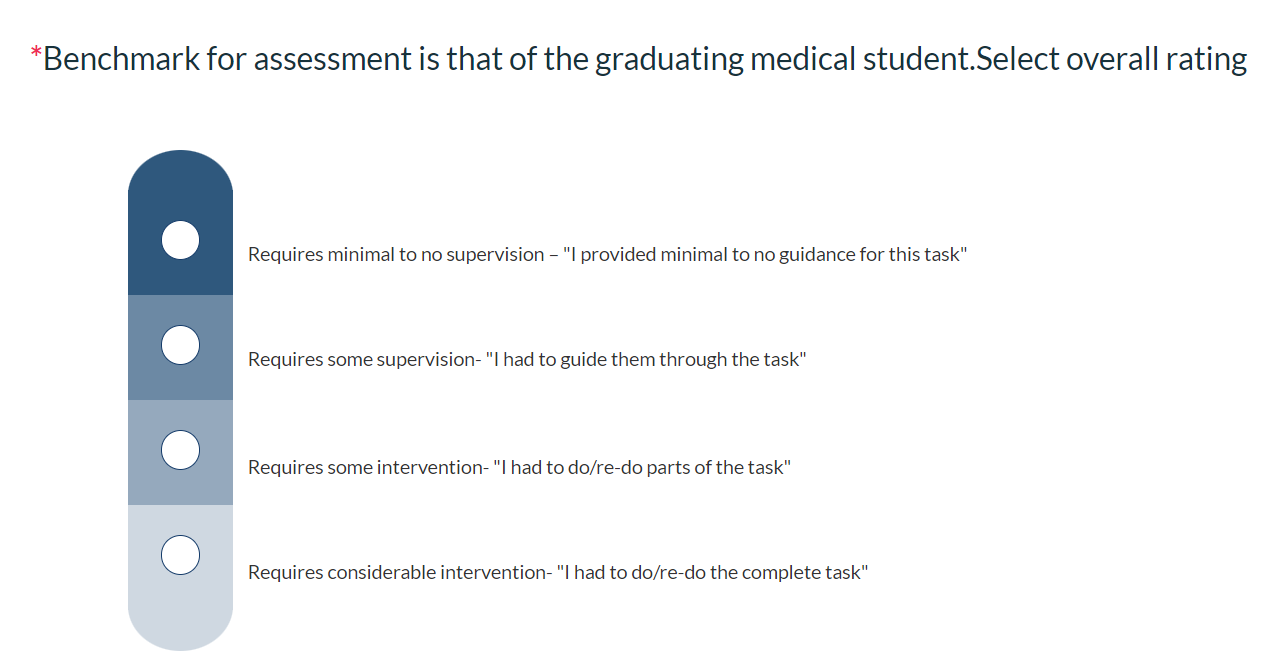 Benchmarking- ‘at the level of a graduating medical student’
The entire scale will be used as students move through clerkship.
Narrative Feedback
The narrative section captures the verbal feedback provided.
This is the most important part of the EPA.
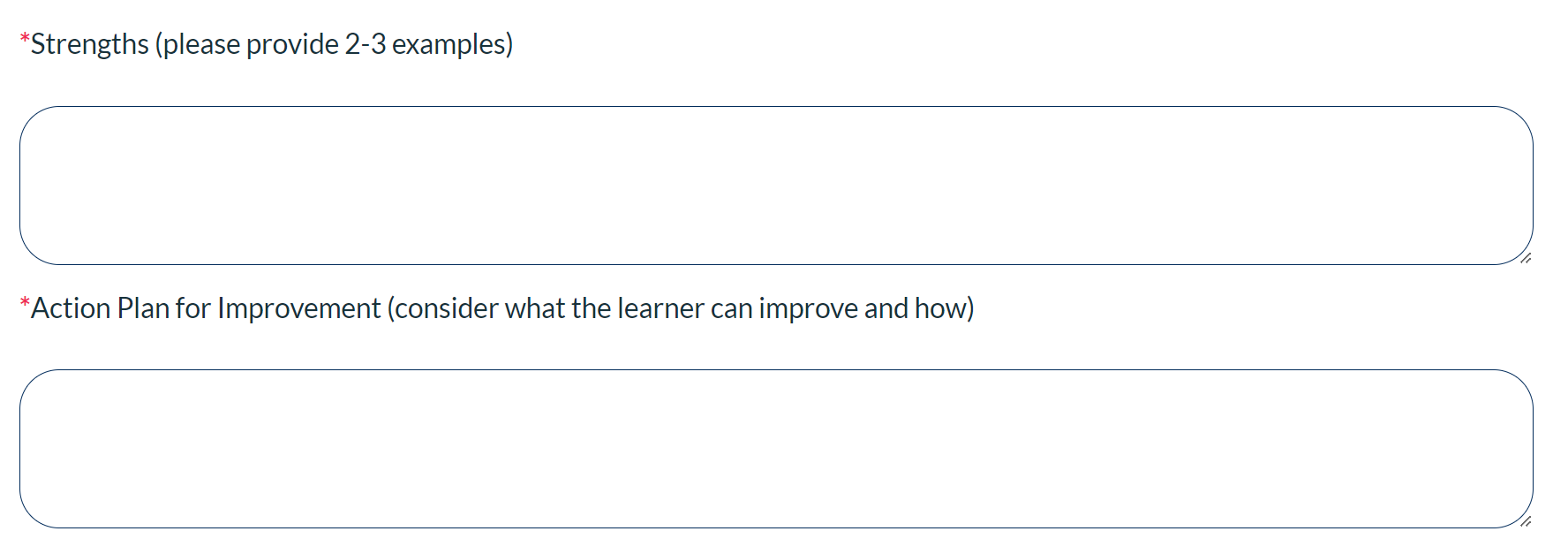 Exemplars
*EPA 2- Formulate and justify a prioritizied differential diagnosis
**EPA 11- Perform general procedures of a physician
Assessor’s Role- Feedback and Coaching
Encourage students to take advantage of all learning opportunities
You already provide coaching as a regular part of your interactions with students 
The EPA tool is a means of documenting the coaching conversation
EPAs are assessments FOR learning, not OF learning (growth mindset)
Student Requirements
EPA completion is a credit/no credit requirement for students
Students are required to complete the equivalent of 1 EPA per week (minimum) during their core rotations
Residents/fellows may complete up to 50% of EPAs for students

We continue to learn about the EPA process in UME
Please give us your feedback- we will ask!
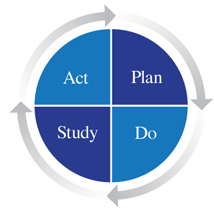 What happens if EPAs are not completed?
Credit/no credit required course component
Reminders will be sent by Elentra and Course Administrators
Students not meeting the required number of EPAs on course will
Meet with the Course Director
Meet with the EPA Implementation Lead
May be addressed in professionalism assessment
Will be required to return to course for completion
How will the data be used?
The most important component is the coaching conversation around the EPA immediately after the observation 
The data will be tracked by administrators for completion and noted ‘strengths’ on narrative feedback may be used to inform the final clinical assessment (course dependent)
The data will be included in the Learner Chart for reflection at Progress Meetings with Scholars
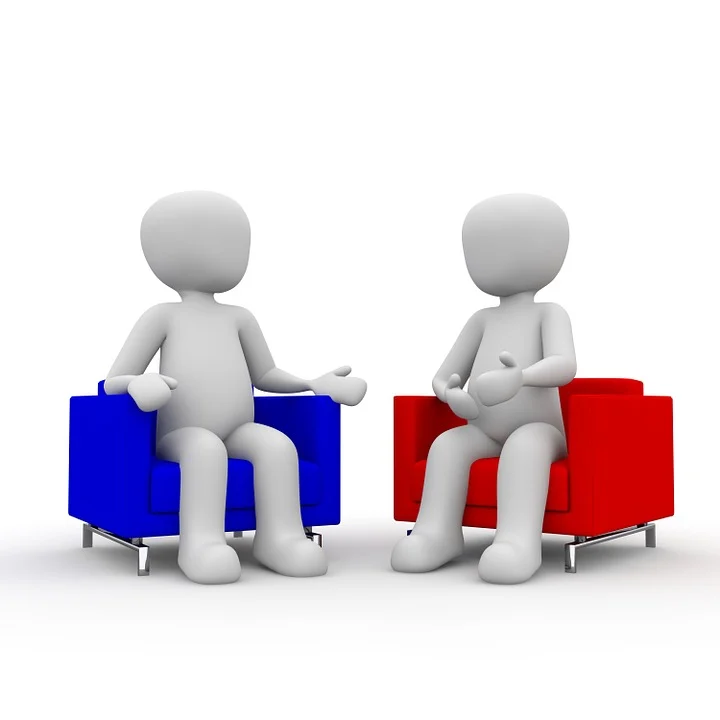 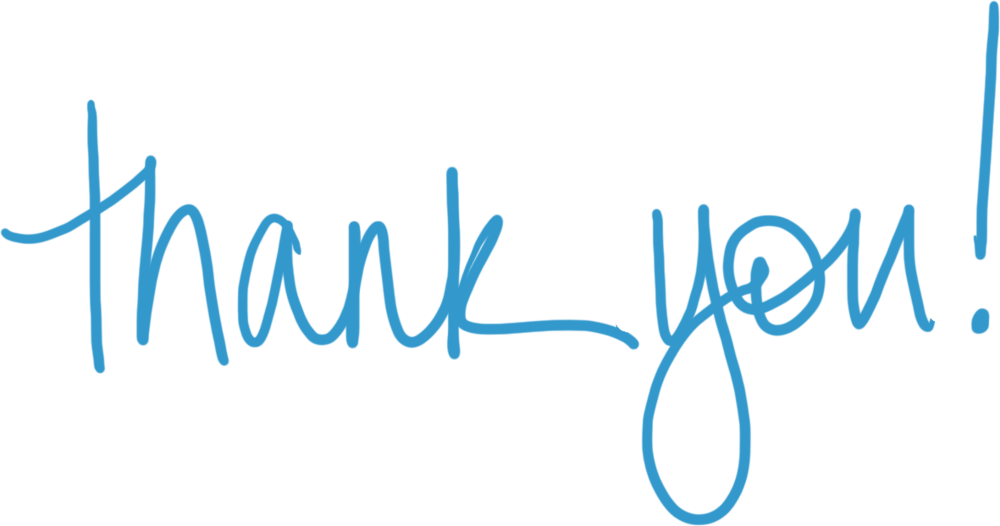 Questions?
md.oae@utoronto.ca

angela.punnett@sickkids.ca

https://meded.temertymedicine.utoronto.ca/assessing-entrustable-professional-activities-epa-clerkship